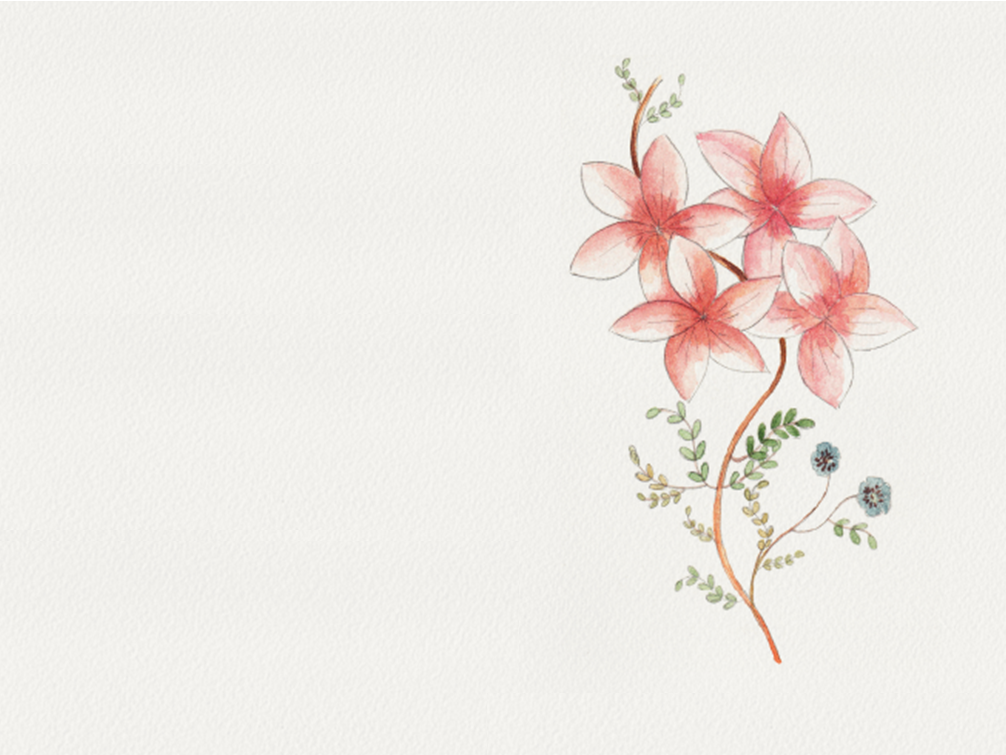 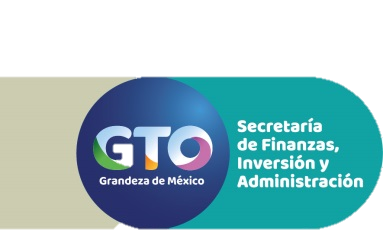 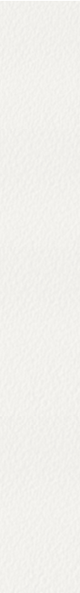 “Ser madre es un don y si se te fue otorgado 
es por que harás un gran trabajo”.
Estimada  (Nombre de la servidora pública):

La Secretaría de Finanzas, Inversión y Administración comparte tu alegría y te felicita por el nacimiento de tu hijo(a). Asimismo externa el deseo de que tengas un buen regreso a tus labores y que goces de buena salud al igual que tu bebé.

Aprovechando el presente, te informamos que esta Secretaría cuenta con 6 salas de lactancia, ubicadas en:

Edificio Central- en paseo de la Presa No. 172.
Plaza Galereña- en las oficinas de la Dirección General  de Recursos Humanos;
Centro de Gobierno León;
Centro de Gobierno Irapuato;
Centro de Gobierno Celaya;
Centro de Convenciones.

Las cuales se han habilitado con la finalidad de proporcionar condiciones adecuadas dentro del entorno laboral para que las madres trabajadoras que se encuentran en periodo de lactancia puedan hacer uso de estos espacios. Si estás interesada en utilizar alguna de nuestras salas, favor de comunicarte a la Dirección de Recursos Humanos a la extensión 2110 o con el titular de tu coordinación administrativa.

Por otra parte, te haremos llegar un tríptico con información útil acerca de la lactancia materna, con la intención de promover y concientizar sobre la importancia de ésta para un crecimiento y desarrollo saludables.


Recuerda que… 
La Lactancia Materna es a libre demanda. 
Mantén contacto físico y afectivo con tu bebé
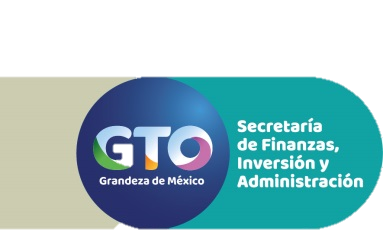 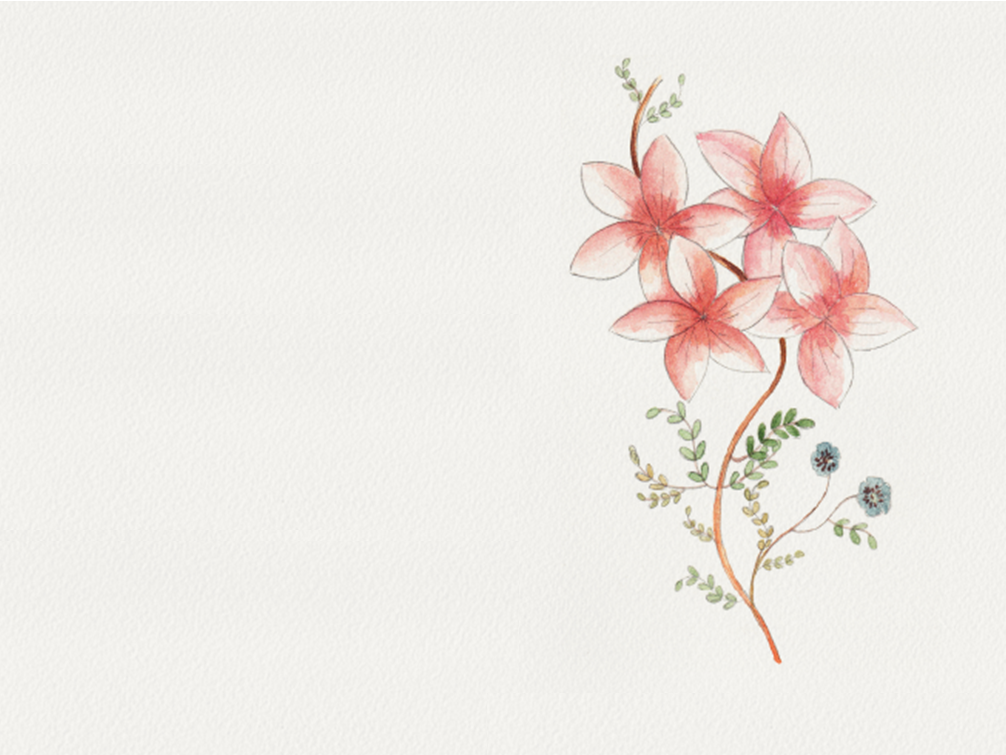 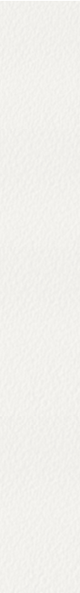 “Ser madre es un don y si se te fue otorgado 
es por que harás un gran trabajo”.
Estimada Ana Laura López Navarro.

La Secretaría de Finanzas, Inversión y Administración comparte tu alegría y te felicita por el nacimiento de tu hijo(a). Asimismo externa el deseo de que tengas un buen regreso a tus labores y que goces de buena salud al igual que tu bebé.

Aprovechando el presente, te haremos llegar un tríptico con información útil acerca de la lactancia materna, con la intención de promover y concientizar sobre la importancia de ésta para un crecimiento y desarrollo saludables.


Recuerda que… 
La Lactancia Materna es a libre demanda. 
Mantén contacto físico y afectivo con tu bebé